CIS101B
Week 2 - 1002
Peripheral Devices
Make sure the computer supports the connection type used by the device.
Most peripheral devices use USB connectors.
Older peripheral devices can use PS/2, serial, or parallel connectors. For these devices, you can use an adapter (e.g., a PS/2 to USB adapter).
An expansion card can be added to provide the necessary connections.
Identify the system requirements of the peripheral device. Some peripheral devices specify a minimum CPU speed, memory size, or OS version.
Install any necessary drivers or software.
Configure the device in the OS and verify it is working correctly.
Peripheral Devices – System Resources
A computer assigns system resources to hardware devices, and the computer uses these assignments to communicate with the device. You should be familiar with three categories of system resources:
Devices use IRQ (Interrupt Request) to interact with the CPU. An IRQ allows a device to interrupt the CPU and request processing time. All new devices allow the sharing of an IRQ; older (legacy) devices had to be assigned a unique IRQ.
DMA (Direct Memory Access) channels are conduits high-speed devices use to bypass the CPU and communicate with RAM directly.
Devices such as hard drives, sound cards, and FireWire cards use DMA channels to increase the speed of data transfers.
Devices must have a unique DMA channel.
An I/O address (also known as a port address) allows two devices in a computer to send information to each other.
When a device wants to send information to another device, it addresses the data to the receiving I/O port number and sends it out on the system bus.
Each device in a computer must have its own I/O address.
Peripheral Devices - PnP
Newer systems use plug and play to automatically configure the resources each device needs. Be aware of the following about plug and play:
The device, the BIOS, and the operating system must support plug and play standards.
All new devices and operating systems are plug and play compatible.
Plug and play allows IRQ sharing and ensures that the DMA and I/O resources used by each device are unique.
A legacy device is one that does not support Plug and Play. In older systems, you had to manually configure the resources used by each device. Troubleshooting legacy systems often involved finding and resolving resource conflicts.
Although a plug and play system attempts to assign configuration resources around a legacy device's needs, legacy devices often interfere with a plug and play system's ability to properly assign resources.
Peripheral Devices - Driver
Device Installation Considerations
Before purchasing or installing the device, verify that the device is compatible with the version of Windows you are running. You can:
Check the product documentation and look for the Certified for Windows logo.
Check the Microsoft Hardware Compatibility List (HCL).
Contact the manufacturer to see if the device is compatible.
Obtain the latest driver before installation. Instead of using the driver included on the installation disc, check the manufacturer's website for the latest driver.
Read the product documentation and follow the instructions for installation. Always follow the manufacturer's instructions for installing and configuring a device.
For USB devices, you will typically install the driver prior to connecting the device.
For internal and non-hot swappable devices, turn off and unplug the system before installing the device.
Windows will automatically configure a device if:
The device is fully plug and play capable.
There are no resource conflicts or other problems.
Windows finds a suitable driver in its driver database.
The driver is signed and from a trusted publisher.
On Windows, unsigned and self-signed drivers must be manually approved. However, you cannot install unsigned drivers on x64 versions of Windows.
Device Manager
Use Device Manager to view installed devices and their status.
To open Device Manager:
Right-click Start and select Device Manager.
In the search field on the taskbar, type Device Manager.
Press the Windows key + R and type devmgmt.msc.
Use the device icon to identify the status of the device:
If the icon for the device is not there, then Windows did not detect the device. Try scanning for new hardware or rebooting the system to detect the device.
A normal icon means the device was configured, the appropriate driver was installed, and the device is working properly.
An icon with a yellow exclamation mark means the device was detected, but could not be configured properly. In this case, make sure you have the latest driver for the device.
An icon with a black down-arrow means the device is disabled.
To identify the system resources used by a device:
Right-click the device and select Properties.
Select the Resources tab.
To view all resources used by the computer:
On the file menu in Device Manager, select View > Resources by type (or Resources by connection).
Alternatively, press the Windows key + R, type Msinfo32.
Troubleshoot Installed Devices
If you have installed or connected a device but it is not working properly, try the following:
Make sure that devices are plugged in and turned on, that all cables are securely connected, and that expansion cards are properly seated.
Update the driver to the latest version by downloading the latest driver from the manufacturer's website.
Check BIOS/UEFI settings to ensure that the function is enabled.
Verify that the device is recognized and enabled in Device Manager.
If the device is not listed in Device Manager, try rescanning for new devices. If that doesn't detect the device, make sure the device is plug and play compatible and that it is correctly connected and turned on.
A yellow question mark identifies a device that Windows could not recognize (no driver was found for the device). To correct this problem, you can right-click the device and search for a suitable driver. In many cases, you will need to download the driver from the manufacturer's website or install the driver from the device's installation disc.
A down arrow identifies a disabled device. To use a disabled device, enable it in Device Manager.
A device with an exclamation mark indicates some kind of problem with the device. The device might be partially working, but has encountered some type of error.
If the hardware device still does not work, try replacing it with one you know to be good (ideally, one that is exactly the same). For example, if you can't get the network card working, replace it with one that you know works. If the new one works, then the old one is broken.
In addition to swapping the cards, try moving the device to a different bus slot or connector.
For hardware devices that include firmware, try updating the firmware to fix bugs, make new features available, or reduce security risks.
Download the firmware update from the manufacturer's website.
Before you update the firmware, back up or write down configuration settings.
Do not turn off the device during the update.
File System Components - Partition
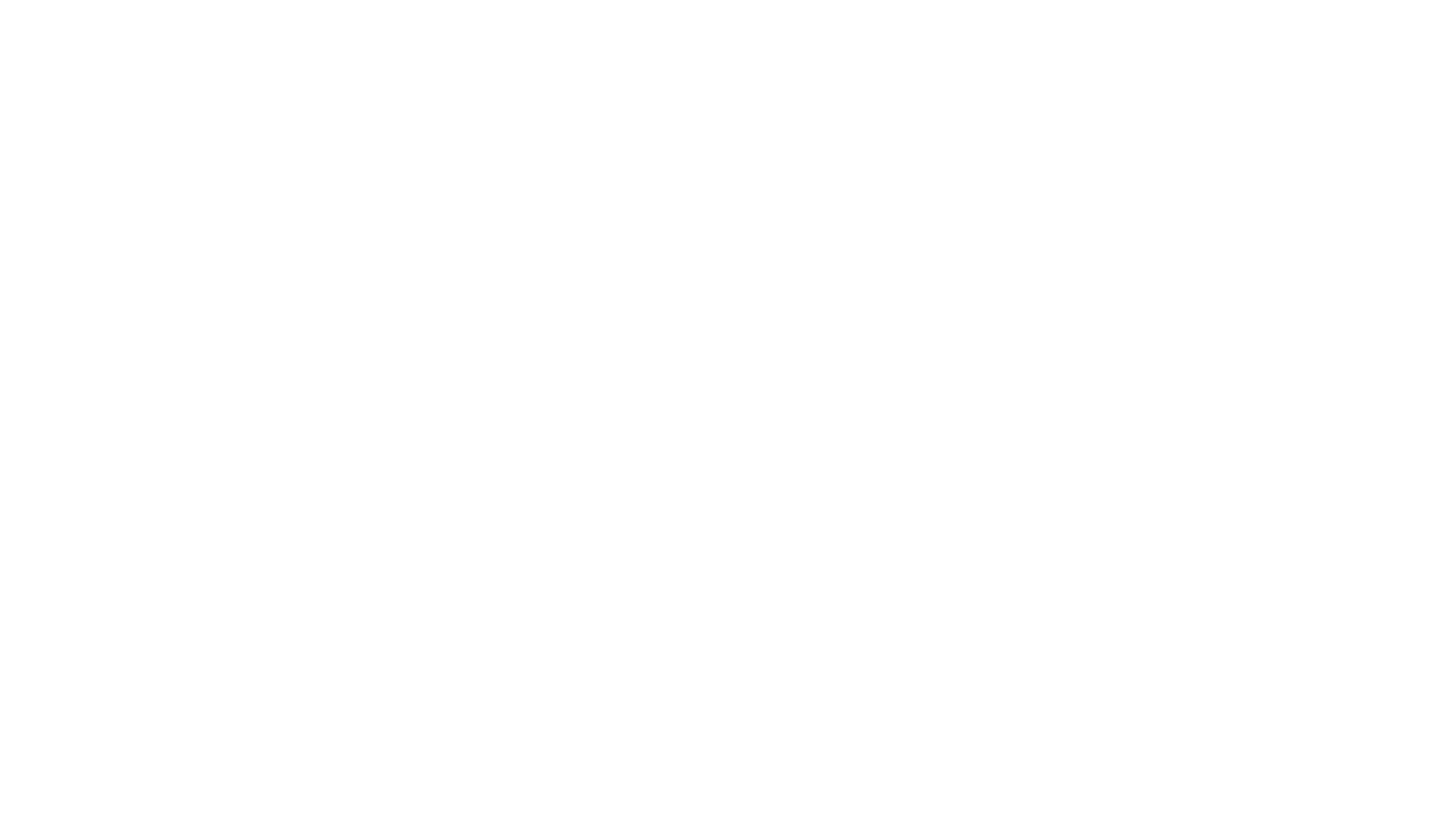 A volume is a single accessible storage area within a file system. A volume can encompass a single partition or span across multiple partitions depending on how it is configured and what operating system you are using. Volumes are identified by drive letters.
File System Component - Volume
File System Component – Directory | File
Formatting
Formatting is the process of preparing a partition to use a specific file system. Be aware of the following facts regarding formatting:
When you format a disk, you identify the file system type and identify the cluster size used to store data.
Reformatting removes the existing file system and replaces it with the new file system type. Reformatting a drive deletes all existing data.
If your system or disk supports multiple operating systems, be sure to select a file system supported by all necessary operating systems.
NTFS is not recommended for disks smaller than 10 MB.
When using NTFS on removable devices, you must use Safely Remove Hardware before removing the flash device to prevent file corruption.
If you run a Full Format, files are removed from the volume you scan and the system checks the hard disk for bad sectors. If you run a Quick Format, the system removes files from the partition, but does not scan the disk for bad sectors.
NTFS – New Technology File System
For Windows systems, you will likely choose NTFS over FAT for hard drives to take advantage of additional features not supported by FAT such as:
The ability to format larger partition sizes in Windows.
Smaller cluster sizes for more efficient storage with less wasted space.
File and folder permissions to control access to files.
Encryption to hide the contents of a file.
Compression to reduce the amount of space used by files.
Disk quotas to restrict the amount of disk space that files saved by a user can use.
Volume mount points that allow you to map disk space on another partition into an existing volume.
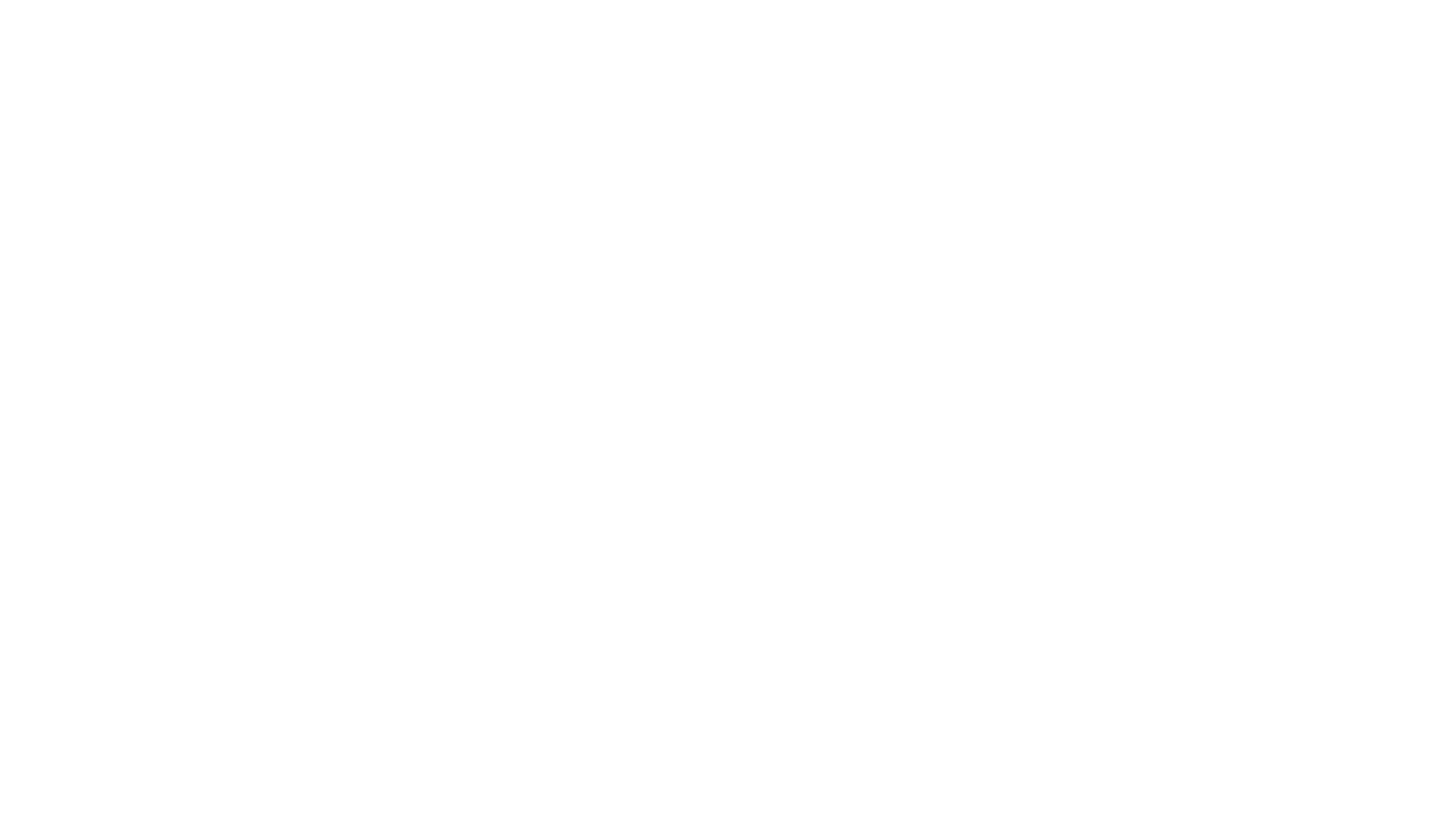 The Extended File Allocation Table (exFAT, sometimes called FAT64) file system is a special file system that is designed to support large flash drives. Using NTFS on flash drives is usually not a good idea due to its high overhead and risk of corruption if the device is not stopped properly prior to removal. However, many flash drives exceed the 32 GB limit discussed above. Microsoft introduced native exFAT support in Windows 7 to allow large removable flash storage devices to continue to use a FAT-type file system.
ExFAT – Extended File Allocation Table
Disk Type - Basic
Basic disks use primary and extended partitions.
Each physical disk can have up to four primary partitions or three primary partitions and one extended partition.
Logical drives are defined within an extended partition. You can have up to 24 logical partitions on an extended partition. The extended partition can be divided into multiple logical drives.
You must create a logical drive in an extended partition before you can format and store data (the logical drive is the storage unit, not the partition).
Basic disks are supported by all operating systems.
A basic disk only supports volumes made up of contiguous disk space.
Basic disks store partition information in a portion of the master boot record (MBR) known as the partition table.
The partition table has room for up to four partition entries.
When an extended partition is used, one of the four entries points to an extended boot record (EBR). The EBR is located within the extended partition and contains information about the logical drives within the extended partition.
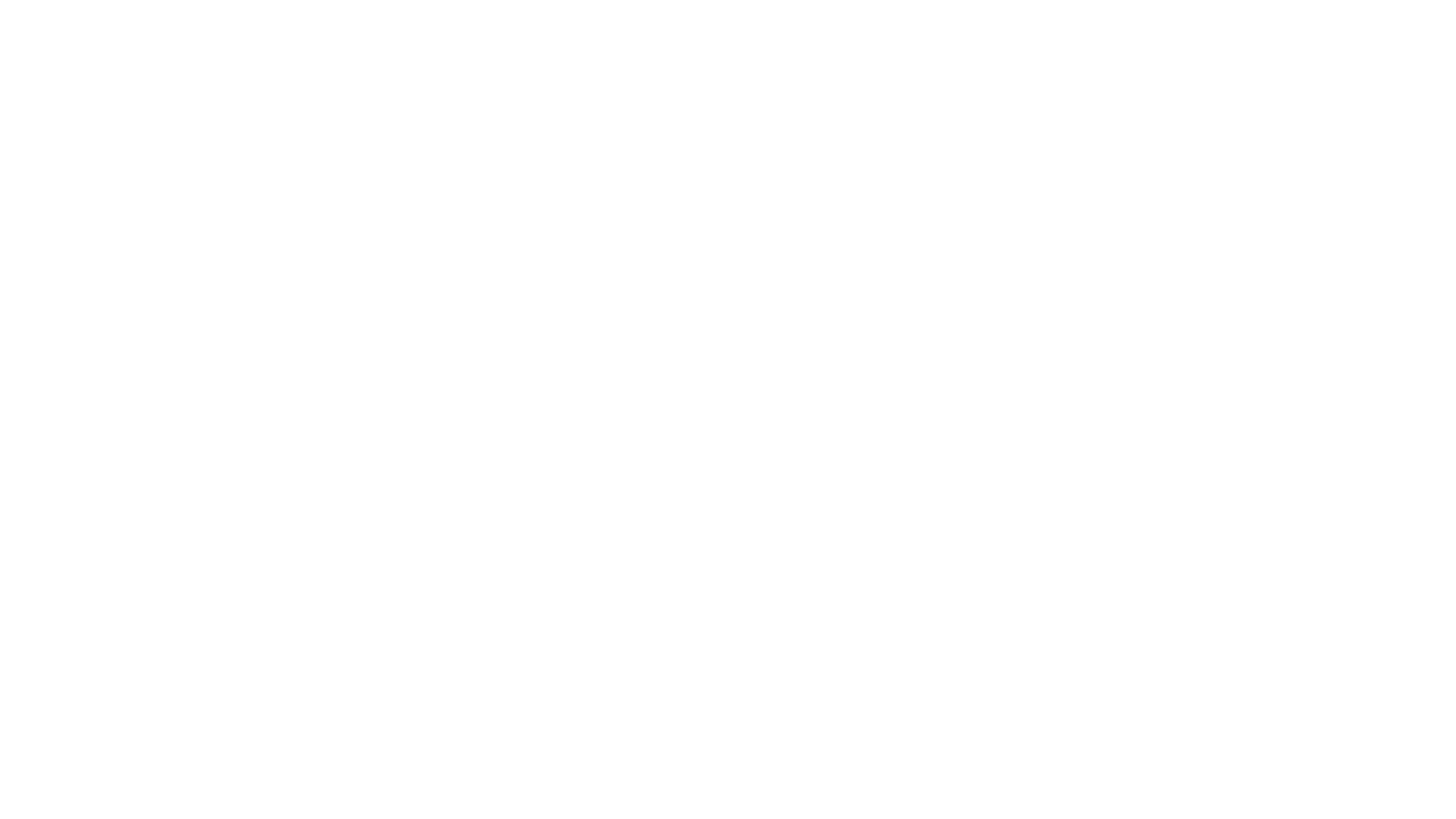 Disk Type - Dynamic
Use Disk Management or DiskPart to create, format, and manage partitions and volumes. You access Disk Management on Windows systems through Computer Management. You access DiskPart from the command prompt by entering cmd.
Basic and dynamic disks use the same hardware, but different partitioning methods.
You can convert a basic disk to a dynamic disk without losing data in existing partitions.
Existing basic volumes and logical drives in the extended partition are converted to dynamic volumes.
You must reboot the system to complete the conversion if the disk contains the boot or system volume or if the volume includes the page file.
To convert from a dynamic disk to a basic disk, you must delete all existing volumes.
The active partition identifies the partition that contains the operating system (or the program that loads the operating system) used to start the computer.
The extended partition or a logical drive on the extended partition cannot be set to active.
You cannot install the operating system on a dynamic disk. You can, however, upgrade a basic disk containing the operating system to a dynamic disk after installation.
When you shrink a partition, unmovable files (the paging file or the shadow copy storage area) are not automatically relocated, and you cannot decrease the allocated space beyond the point where the unmovable files are located. If you need to shrink the partition further, check the Application log for Event 259, which identifies the unmovable file. Next, move the paging file to another disk, delete the stored shadow copies, shrink the volume, and then move the paging file back to the disk.
You can shrink primary partitions and logical drives on raw partitions (those without a file system) or partitions using the NTFS file system.
To shrink a partition, you must be a member of Backup Operators or Administrators (or equivalent) to complete this process.
Disk Type – GPT (GUID Partition Table)
GPT partitions are a new standard that are gradually replacing MBR partitions. GPT is associated with UEFI. GPT stands for GUID Partition Table. It's named for the fact that every partition on the drive has a globally unique identifier, or GUID. That means that each partition worldwide would have its own unique identifying number. A GPT disk:
Can be basic or dynamic.
Supports up to 128 partitions depending on space allocated for the partition table. There is no need for extended and logical partitions.
Can support between 8 and 9.4 zettabytes depending on the sector size.
Stores multiple copies of the partition table across the disk, so it's much more robust and can recover if the data is corrupted.
Stores cyclic redundancy check (CRC) values to check that its data is intact. If the data is corrupted, GPT notices the problem and attempts to recover the damaged data from another location on the disk. MBR has no way of knowing if the data is corrupted. You would only see that there was a problem when the boot process failed or the partitions vanished.
Includes a protective MBR. The protective MBR sees the GPT drive as a single partition that extends across the entire drive. If you try to manage a GPT disk with an old tool that can only read MBRs, it will see the GPT disk as a single partition that extends across the entire drive. The protective MBR makes sure that the old tools don't mistake the GPT drive for a non-partitioned drive and overwrite all your data.
Extending Disk Space – Mount Point
A mount point is an empty folder on the existing volume that points to another partition. Data saved to the folder is physically saved on the referenced partition.
The volume with the empty folder must be formatted with NTFS.
You can create mount points on basic or dynamic volumes.
The folder on the source volume must be empty.
The target partition must not have a drive letter.
Using a mount point is the only solution to adding space to the system volume using space on a different disk or non-contiguous disk space.
Extending Disk Space – Extend the Volume
When you extend a volume, you add unallocated disk space to the volume.
For basic volumes, you can only extend the volume onto the same drive using contiguous unallocated space. Many third-party partitioning tools can extend partitions regardless of the operating system.
To extend the volume onto the same drive using non-contiguous unallocated space or to extend the volume onto another disk, convert the disk to a dynamic disk and then extend the volume.
An extended volume uses disk space on the same disk.
A spanned volume uses disk space on a different disk.
The system volume can only be extended using contiguous free space on the same disk. This is the same for both basic and dynamic disks.
Volumes must be unformatted or formatted with NTFS to be extended.
Clean up Drive – Disk Cleanup
Clean Up Drive – Disk Defragmenter
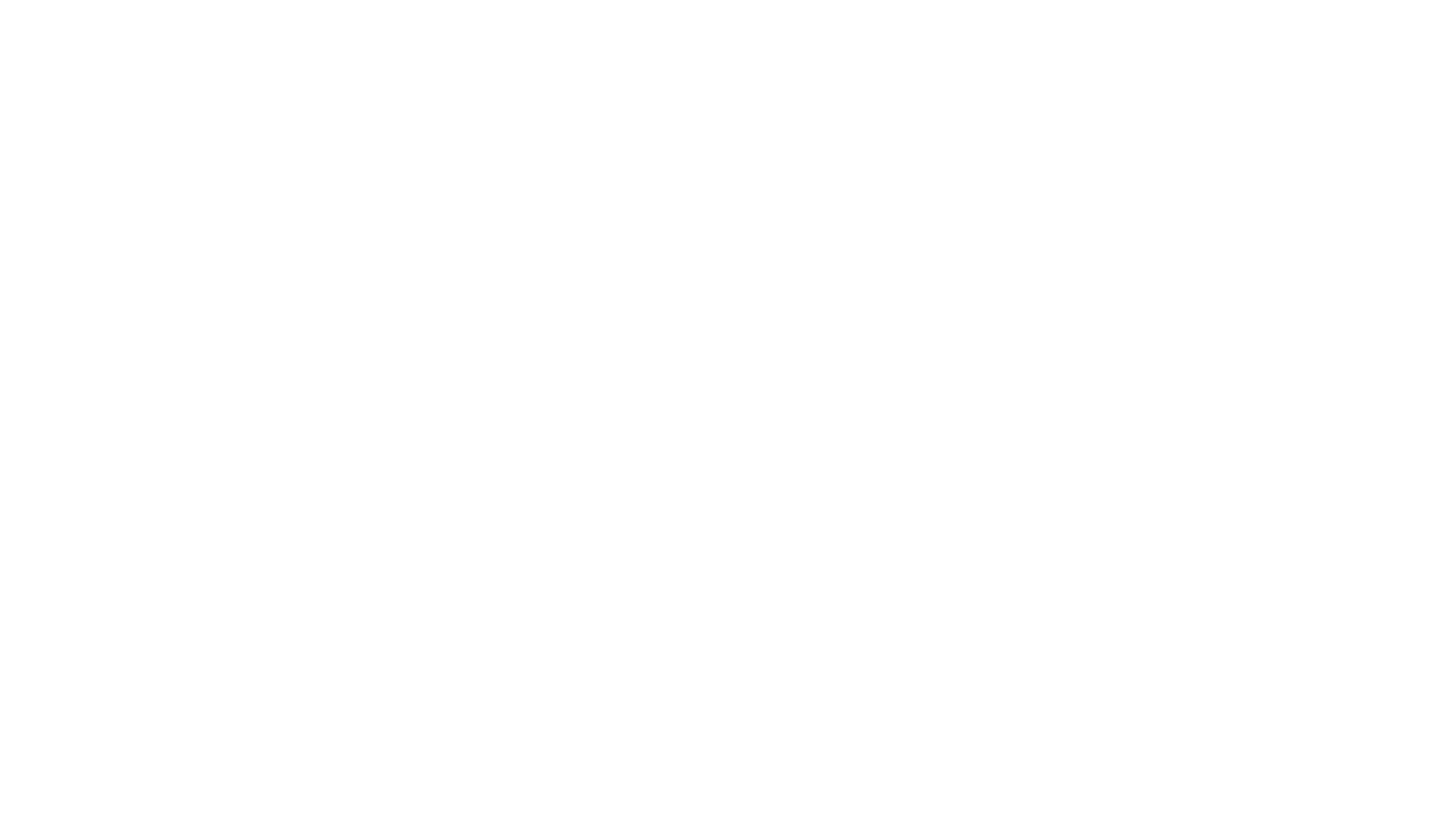 Check Disk is a utility that verifies the file system integrity of a hard disk. Errors that can be checked and fixed by Check Disk include:
Lost clusters are a series of used clusters on the hard disk drive that are not associated with a specific file.
A cross-linked file occurs when two files claim the same cluster. Check Disk will identify cross-linked files and correct their cluster associations.
Orphaned files are files that exist on the hard drive but are not associated with a directory in the index. Normally Check Disk can re-associate the file with the correct directory.
A bad sector is a portion of the hard disk that cannot be used. Bad sectors are marked so that they are no longer used. Any used bad sectors are redirected to another sector.
The NTFS file system automatically detects bad sectors as the system operates saving and reading files.
You can run Check Disk by typing Chkdsk at a command prompt.
Use Chkdsk with the /f switch to automatically fix errors without scanning for bad sectors.
Use the /r switch to scan and fix bad sectors and other errors.
Use the /? command for help.
Clean up Disk – Check Disk
Common Storage Issues – Failure to Boot
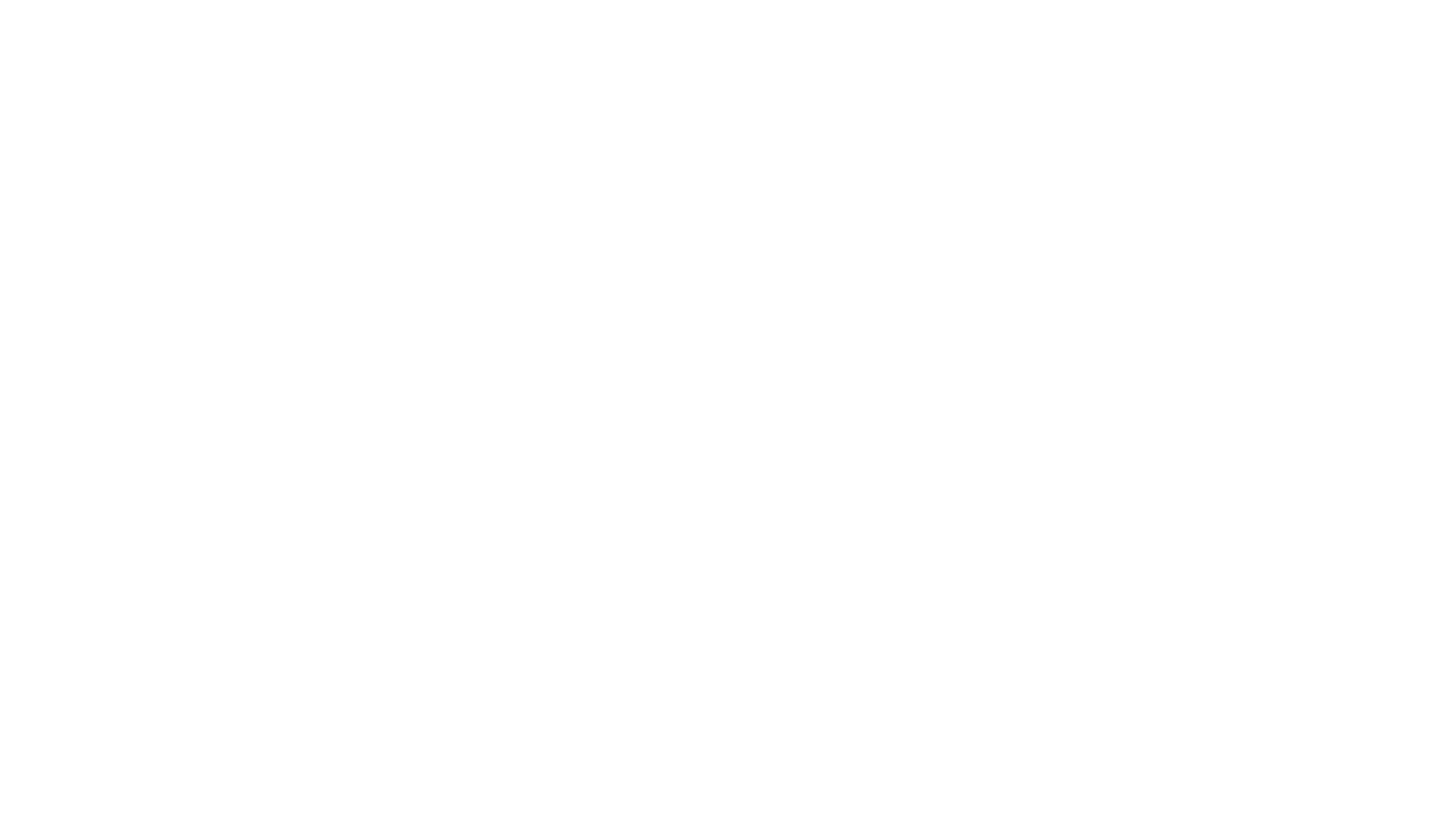 If an application you are using crashes, an error has occurred that gives you no choice except to exit the application. Sometimes you can fix the problem by rebooting the computer. You may need to debug your system. Check log files for errors that provide clues about what might have caused the crash.
Common Storage Issues – Application Crash
Common Storage Issues – Crash Screens
Network Physical Infrastructure
Network Connectivity Devices
Network Protocols – TCP/IP  | UDP
Network Protocols - NetBIOS
NetBIOS is the term used to describe the combination of two protocols: NetBEUI and NetBIOS. NetBIOS was used in early Windows networks. Because NetBIOS is a non-routable protocol, it was often combined with IP to enable internetwork communications.
NetBIOS over TCP/IP, or NetBT, is used to allow older computers and applications that rely on NetBIOS to communicate on a TCP/IP network.
Common TCP/IP Protocols
Configure TCP/IP Parameters – Static | DHCP
On a network configured with DHCP, IP hosts contact a DHCP server for IP addressing and other configuration information. This ensures error-free host configuration. With DHCP:
The host uses broadcast messages to locate a DHCP server when it boots.
The DHCP server assigns IP address and mask values to the host (called an address lease).
The DHCP server ensures that no two hosts are assigned the same IP address.
You can configure the DHCP server to deliver default gateway, DNS server, and other configuration information to hosts.
Configure TCP/IP Parameters – APIPA
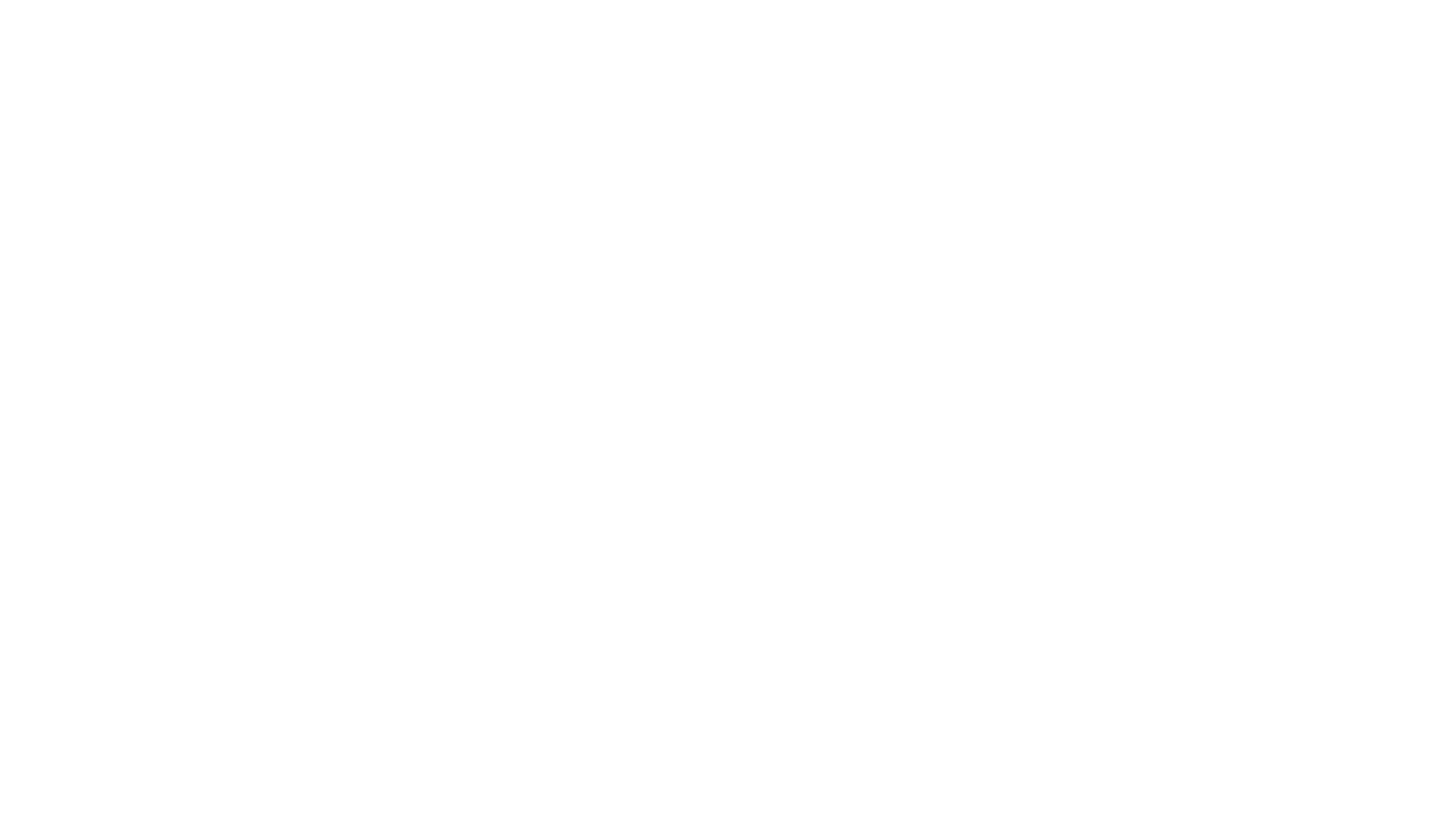 With an alternate IP configuration, the system attempts to use DHCP for TCP/IP configuration information. If a DHCP server cannot be contacted, the static configuration values are used. When you configure an alternate IP address, APIPA is no longer used. Use an alternate configuration:
If you have a computer (e.g., a laptop) that connects to two networks (i.e., one with a DHCP server and another without a DHCP server).
If you want to provide values to properly configure the computer in case the DHCP server is unavailable.
Configure TCP/IP Parameters – Alternative IP
Troubleshoot Network Issues - ipconfig
Troubleshoot Network Issues - ifconfig
ifconfig is used on Linux and macOS systems and displays the installed network interfaces and the current configuration settings for each interface, including the MAC address, IP address, broadcast address, and subnet address. Use the ifconfig command as follows:
Use ifconfig [interface_name] down to disable the specified network interface.
Use ifconfig [interface_name] up to enable the specified network interface.
Use the following utilities to display additional networking information not provided by ifconfig:
The hostname command displays the system's hostname.
The route command displays the default gateway configuration settings.
On Linux systems, the iwconfig command is used to display information about wireless network interfaces.
Troubleshoot Network Issues - ping
Troubleshoot Network Issues – tracert|traceroute
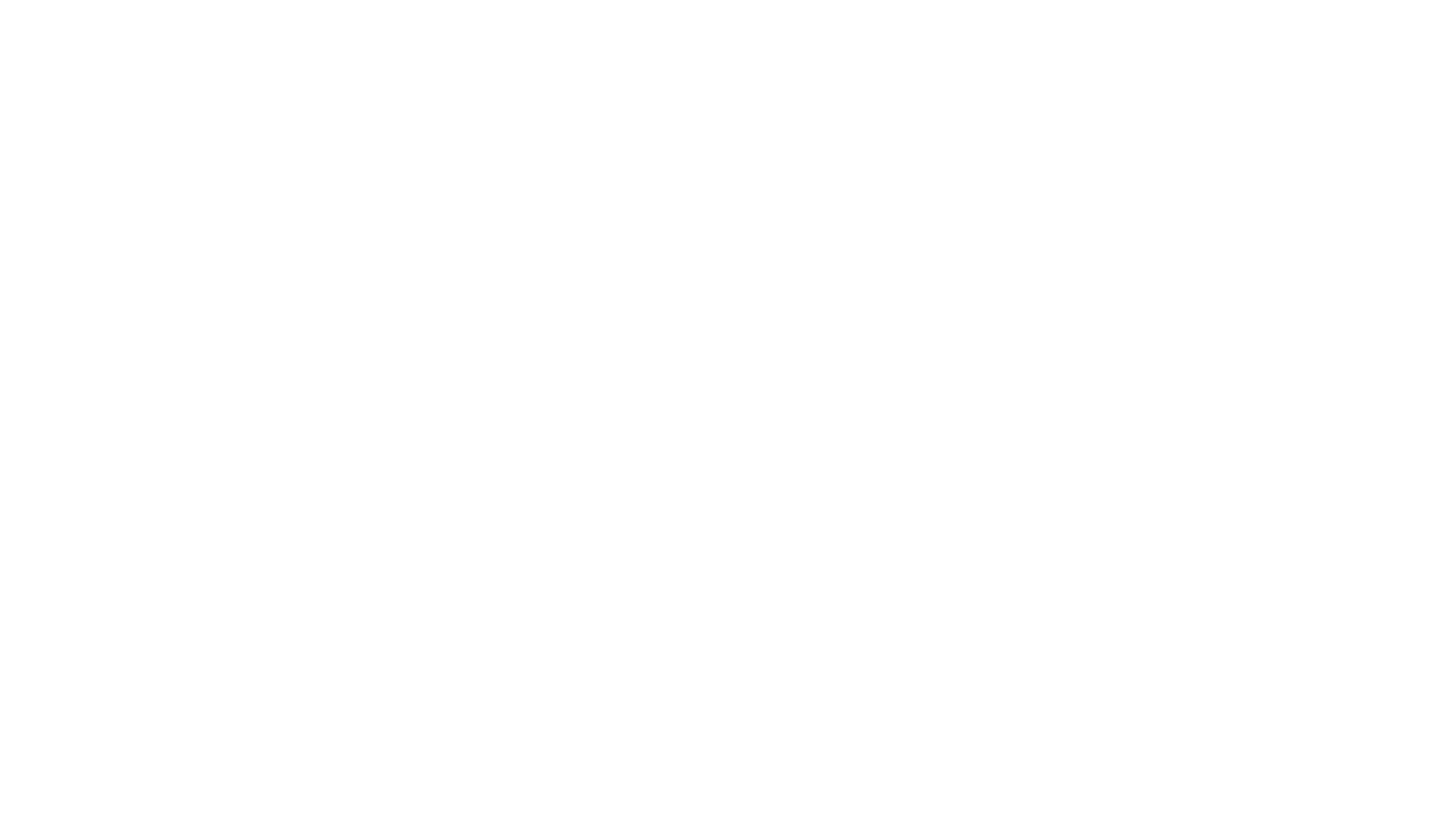 nslookup resolves (looks up) the IP address of the specified hostname. It also displays additional name resolution information, such as the DNS server used for the lookup request.
Troubleshooting Network Issues - nslookup
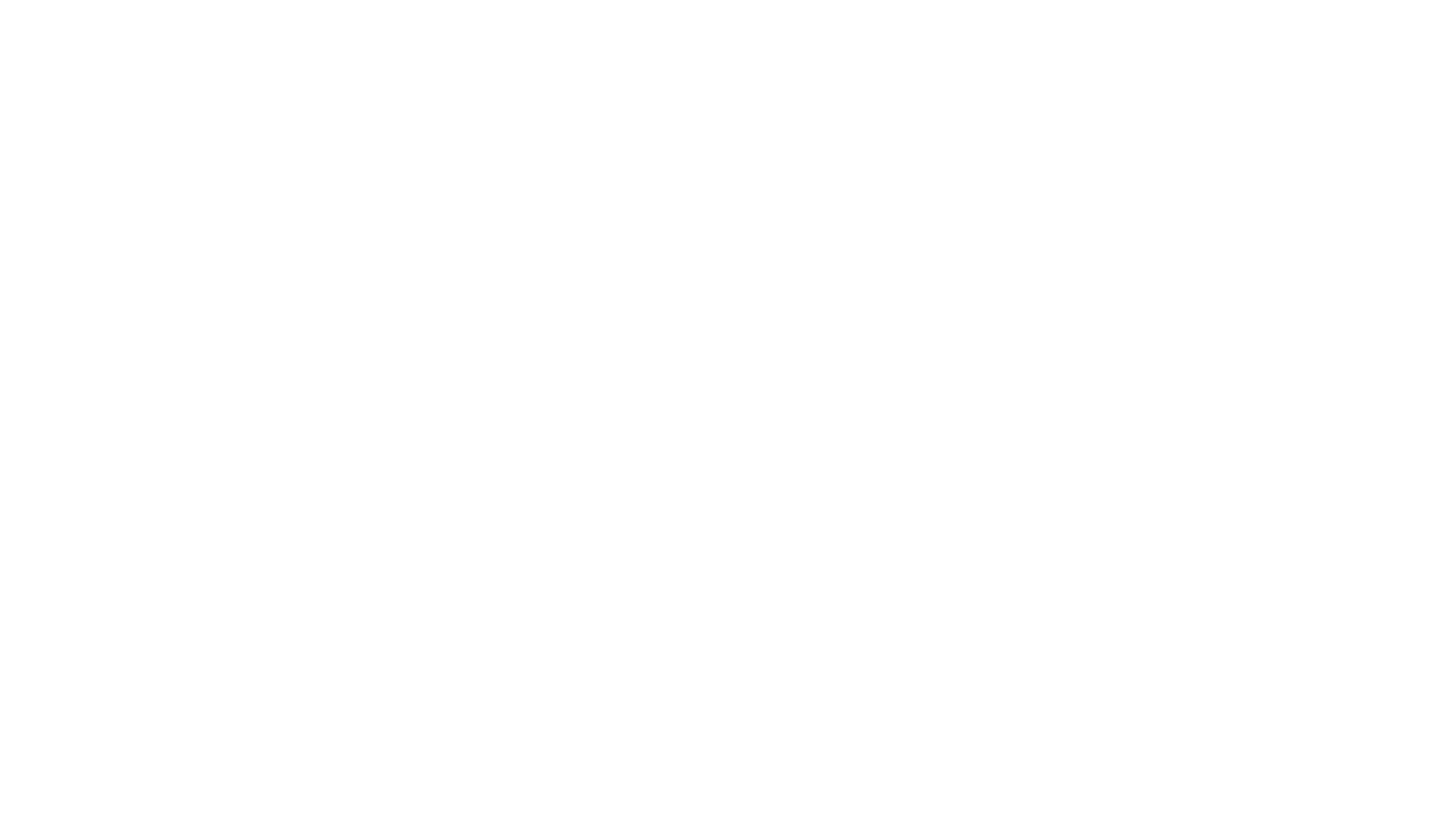 netstat displays the following IP-related statistics:
Current connections
Incoming and outgoing connections
Active sessions, ports, and sockets
The local routing table
Troubleshoot Networking Issues - netstat
Troubleshooting Network Issues - nbtstat
SOHO Router Configuration